Update 2024
Stichting Pensioenfonds Cargill
Inhoud
Pensioenfonds Cargill algemeen
Kerncijfers
Organisatie
Belangrijke ontwikkelingen 2023 en 2024
Financiële positie
Verhoging/verlaging van de pensioenen
Beleggingsbeleid
Maatschappelijk verantwoord beleggen
Het nieuwe pensioenstelsel
2
Pensioenfonds Cargill algemeen
3
Over Pensioenfonds Cargill (1/2)
Ondernemingspensioenfonds: voert de pensioenregeling van Cargill B.V. uit.
De regeling is een middelloonregeling: de hoogte van het pensioen is afhankelijk van het gemiddelde verdiende loon.
Indexatie van de pensioenen voor actieve werknemers van Cargill is onvoorwaardelijk en wordt betaald door Cargill (max. 2%).
Indexatie voor oud-werknemers en gepensioneerden (ambitie 50% CPI) wordt betaald door het pensioenfonds en is alleen mogelijk als de financiële positie van het pensioenfonds dit toelaat. Hiervoor gelden wettelijke regels.
4
Over Pensioenfonds Cargill (2/2)
Het fonds is sinds 2013 gesloten voor nieuwe deelnemers. Sindsdien krijgen nieuwe medewerkers van Cargill een andere pensioenregeling, buiten het fonds.
Het fonds belegt de bij Cargill geïnde pensioenpremies, betaalt de pensioenen, voert administratie en communiceert met deelnemers.
Het fonds staat onder toezicht van het verantwoordingsorgaan, de raad van toezicht, DNB en AFM.
5
Kerncijfers
6
Meerjarenoverzicht (1/3)
7
Meerjarenoverzicht (2/3)
8
Meerjarenoverzicht (3/3)
Bedragen x € 1.000
9
Organisatie
10
Bestuur
De primaire taak van een fondsbestuur is om voor de deelnemers, gewe­zen deelnemers en pensioengerechtigden de uitvoering van de afgespro­ken pensioenregeling te realiseren.
11
[Speaker Notes: @CC, wie is extern?]
Commissies/Sleutelfunctiehouders (1/2)
Verschillende commissies en werkgroepen adviseren en ondersteunen het bestuur, waar nodig met input van externe specialisten:
Beleggingscommissie: 	Advisering/uitvoering beleggingsbeleid, 	aansturing vermogensbeheerder.
Communicatiecommissie: 	Communicatie met deelnemers.
Geschiktheidscommissie: 	Beoordeling geschiktheid betrokkenen en 	permanente educatie.
Uitbestedingscommissie: 	Bewaakt proces van uitbesteding aan 	derden, evalueert kwaliteit 	dienstverlening.
12
Commissies/Sleutelfunctiehouders (2/2)
Financiële commissie: 		Jaarwerk, premievaststelling.
Risicomanagementcommissie: 	Risicobeheer.
Werkgroep toekomst fonds en pensioenakkoord.
Het fonds heeft sleutelfunctiehouders op drie belangrijke gebieden: risicobeheer, actuarieel en interne audit. Sleutelfunctiehouders controleren de uitvoering in het fonds en rapporteren aan het bestuur en de raad van toezicht.
13
Uitbestedingspartners en certificeerders
Het fonds heeft een aantal werkzaamheden uitbesteed:
AZL: 	Pensioenadministratie
MN: 	Vermogensbeheer
Mercer: 	Advisering bestuur algemeen
AON:	Advisering bestuur pensioenakkoord

Het fonds gebruikt de volgende certificeerders:
KPMG: 	Controle jaarrekening
Mercer: 	Certificerend actuaris
14
Verantwoordingsorgaan
Beoordeelt het handelen van het bestuur, het uitgevoerde beleid en de beleidskeuzes voor de toekomst. Adviseert en heeft instemmingsrecht ten aanzien van belangrijke besluiten.
In 2023 is het aantal leden uitgebreid van vier naar vijf: twee namens de pensioengerechtigden, twee namens de deelnemers en één namens de werkgever.
15
Raad van Toezicht
Houdt toezicht op het beleid van het bestuur en op de algemene gang van zaken, adviseert en heeft instemmingsrecht ten aanzien van belangrijke besluiten.
In 2023 heeft Lucie Duynstee zich teruggetrokken en heeft Marita Smelter haar vervangen.
16
Belangrijke ontwikkelingen 2023 en 2024
17
2023 (1/2)
Actuele dekkingsgraad:	 licht gedaald van 118.0% naar 117,6%
Beleggingsrendement	+ 9.52%, door lichte rentedaling en door 	stijging aandelenkoersen
Waarde verplichtingen	Gestegen met ongeveer 8%, voornamelijk  	door rentedaling
Toeslagverlening	Actieven: 2% (gefinancierd door werkgever)
	Inactieven: 2.57%  (vanuit pensioenfonds)
18
2023 (2/2)
Pensioenstelsel: 	Wet toekomst pensioenen goedgekeurd. 	Sociale partners volop in overleg over	nieuwe regeling. Pensioenfonds 	betrokken bij dit overleg. 			Risicopreferentieonderzoek uitgevoerd.
Beleggingsbeleid:	Het renterisico aanzienlijk verminderd	door hogere renteafdekking.
19
2024
Financiële positie:	Dekkingsgraad stijgt licht bij gelijkblijvende 		rente en stijgende aandelenkoersen
Toeslagverlening:	Actieven: 2% (gefinancierd door werkgever)
		Inactieven: 1.46% (vanuit pensioenfonds)	
Pensioenstelsel:	Sociale partners onderhandelen over nieuwe 		pensioenregeling. Pensioenfonds blijft hierbij 		betrokken. Streefdatum transitie 1/1/2027.
20
Financiële positie
21
De dekkingsgraad (DG) (1/2)
DG is de verhouding tussen het kapitaal dat een fonds bezit en het kapitaal dat een fonds nodig heeft. Bij een DG van 105% is € 1,05 in kas voor elke € 1 die nu en in de toekomst aan pensioen moet worden uitgekeerd.
Actuele DG: 	De DG van een bepaalde maand
Beleids-DG:	Gemiddelde van de actuele DG-en van de 	laatste 12 maanden.
22
[Speaker Notes: N.n.t.b.]
De dekkingsgraad (DG) (2/2)
Er zijn verschillende wettelijke DG-grenzen die aangeven wanneer een fonds moet korten, mag indexeren en een herstelplan moet indienen bij DNB.
De DG van het fonds wordt maandelijks op de website van het fonds gepubliceerd. Daar wordt ook een nadere toelichting op de verschillende begrippen en de ontwikkeling van de DG gegeven.
23
[Speaker Notes: N.n.t.b.]
Dekkingsgraadontwikkeling
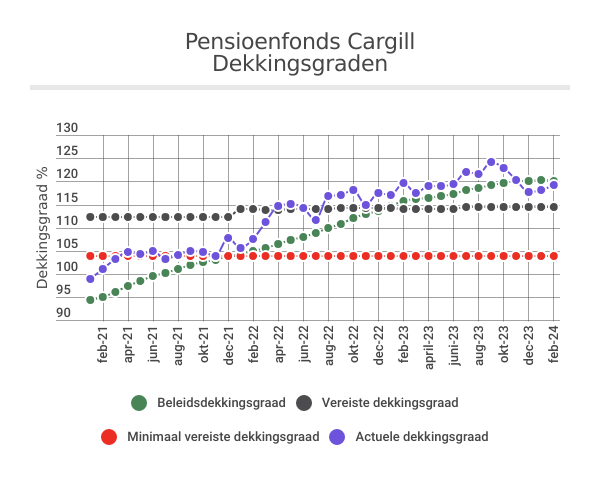 24
Factoren die de dekkingsgraad beïnvloeden (1/2)
De hoogte van de DG wordt met name beïnvloed door:
Rente:	Hogere rente leidt tot een lagere waardering 	van de verplichtingen en een hogere DG. 
Rendement:	Een positief rendement op de beleggingen 	leidt tot een hogere DG.
Levensverwachting: 	Een hogere levensverwachting leidt tot een	hogere waardering van de verplichtingen en 	een lagere DG. De levensverwachting wordt 	elke twee jaar door het Actuarieel 	Genootschap aangepast (volgende keer 	september 2024).
25
[Speaker Notes: Onderdeel 5 uit voorstel inhoud van Ruud]
Factoren die de dekkingsgraad beïnvloeden (2/2)
Toegekende toeslagen:	Een (voorwaardelijke) toeslag leidt 		tot een lagere DG.

In 2023 is de rente licht gedaald, is een positief rendement behaald en zijn twee voorwaardelijke toeslagen verleend (2.57% en 1.46%). Ook is de voorziening voor uitvoeringskosten licht verhoogd . De DG is per saldo 0,4% gedaald.
26
[Speaker Notes: Onderdeel 5 uit voorstel inhoud van Ruud]
De rente en de dekkingsgraad
Met ‘de rente’ wordt bedoeld de DNB-rentetermijnstructuur waarmee de toekomstige verplichtingen contant worden gemaakt. Dit wordt ook wel de risicovrije rentevoet genoemd. De rente wordt weergegeven in een rentecurve, waarbij voor elk toekomstig uitkeringsjaar een aparte rente geldt. Verschuivingen van deze curve hebben een direct effect op de dekkingsgraad.
27
[Speaker Notes: Onderdeel 6 uit voorstel inhoud van Ruud]
Gevoeligheidsanalyse dekkingsgraad (1/2)
De volgende tabel geeft aan hoe de DG van ons fonds reageert op renteveranderingen en op beleggingsrendementen in de returnportefeuille. Het betreft een voorbeeld waarbij wordt uitgegaan van een startdekkingsgraad van 119,4% (maart 2024).
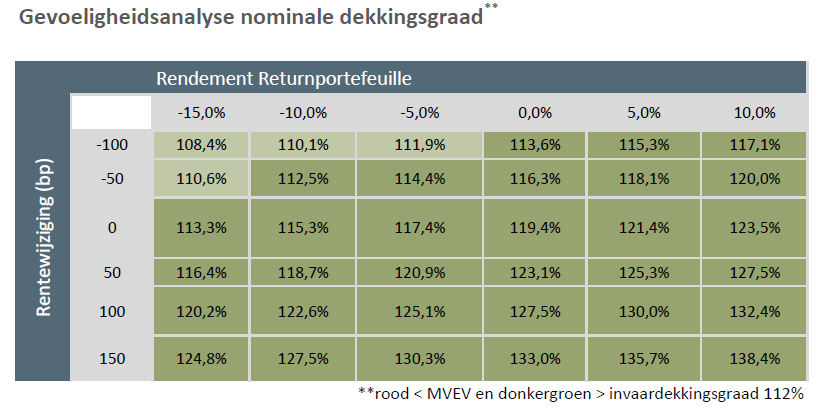 28
[Speaker Notes: Onderdeel 12 uit voorstel inhoud van Ruud]
Gevoeligheidsanalyse dekkingsgraad (2/2)
Toelichting op gevoeligheidsanalyse:
Bij een startdekkingsgraad van 119.4%:
Leidt een rentestijging van 0.50% tot een DG van 123.1% en een rentedaling van 0.50% tot een DG van 116.3% 
Leidt een rentedaling van 0.50% en een stijging van de returnportefeuille van 10% tot een DG van  120.0%
Het fonds is door de hogere renteafdekking minder gevoelig geworden voor rentebewegingen.
29
[Speaker Notes: Onderdeel 12 uit voorstel inhoud van Ruud]
Verhoging/ verlaging van de pensioenen
30
Verhoging/verlaging van pensioenen (1/4)
Verhoging (indexatie) van pensioenen
Pensioenen van actieve deelnemers worden jaarlijks geïndexeerd (max. 2%). Cargill betaalt hiervoor de premie.
Pensioenen van inactieve deelnemers worden door het fonds geïndexeerd (conform reglement maximaal 50% van CPI), als de financiële positie van het fonds dit toelaat (grenzen wettelijk bepaald):
BDG < 110%:	Geen indexatie toegestaan
BDG > +/- 120%:	Indexatie 50% CPI
110% < BDG < +/- 120%:	Indexatie lineair van 0% tot 50% 	CPI
31
[Speaker Notes: N.n.t.b.]
Verhoging/verlaging van pensioenen (2/4)
Inhaalindexatie kan onder voorwaarden plaatsvinden bij BDG > 120% (maar niet met terugwerkende kracht). Het fonds houdt de gemiste indexatie op individueel deelnemersniveau bij.
De wettelijke indexatieregels zijn in 2022 onder voorwaarden versoepeld in aanloop naar het nieuwe pensioenstelsel. Het fonds hoefde van deze versoepeling geen gebruik te maken om de pensioenen van inactieven in 2023 te verhogen met 2.57%.
32
[Speaker Notes: N.n.t.b.]
Verhoging/verlaging van pensioenen (3/4)
Ook in 2023 gold deze versoepeling van de regels. Het fonds heeft van deze versoepeling gebruik gemaakt en heeft de pensioenen van inactieven per 1 januari 2024 met 1.46% verhoogd, ondanks dat er sprake was een negatieve prijsindex van – 1.4%.
Op de website van het fonds wordt een uitgebreide toelichting gegeven op de toeslagen.
33
[Speaker Notes: N.n.t.b.]
Verhoging/verlaging van pensioenen (4/4)
Verlaging (korting) van pensioenen
Een pensioenfonds moet pensioenen van alle deelnemers verlagen als de DG zich (langdurig) onder bepaalde grenzen bevindt.
Voor de bepaling van de hoogte van deze grenzen en de hoogte van een toe te passen korting gelden wettelijke regels. 
Bij de huidige regels en grenzen hoeft ons fonds in 2024 niet te korten.
34
Beleggings-beleid
35
Beleggingsbeleid (1/3)
Hoofddoelstelling is om aan de nominale pensioentoezeggingen te voldoen. Indexatie voor inactieven en gepensioneerden is een belangrijke secundaire doelstelling.
+/- 65% is belegd in de ‘matchingportefeuille’: beleggingen die zo goed mogelijk het rendement op de verplichtingen volgen (staatsobligaties, Nederlandse hypotheken, investment grade bedrijfsobligaties).
+/- 35% is belegd in de ‘returnportefeuille’: beleggingen die moeten zorgen voor overrendement ten opzichte van de verplichtingen, zodat de DG stijgt (aandelen, high yield leningen).
36
[Speaker Notes: N.n.t.b.]
Beleggingsbeleid (2/3)
Het renterisico (risico van swings in DG als gevolg van rentedalingen en – stijgingen) is voor een groot deel afgedekt. Hiervoor worden onder meer renteswaps gebruikt.
In 2023 en 2024 is de renteafdekking verhoogd van 50% naar 80%. Dat kwam voort uit ons beleid (bij hogere dekkingsgraad een hogere renteafdekking) maar ook uit de wens om soepel in te varen naar het nieuwe pensioenstelsel.
37
[Speaker Notes: N.n.t.b.]
Beleggingsbeleid (3/3)
Het beleggingsbeleid wordt vastgesteld aan de hand van driejaarlijkse Asset and Liability Management (ALM-)studies. Dit zijn studies die inzicht geven in de toekomstige ontwikkelingen van een pensioenfonds door doelstellingen en risico’s zorgvuldig af te wegen en vele scenario’s door re rekenen.  
Voor elke beleggingscategorie gelden normen en bandbreedtes en rendementsdoelstellingen.
Het beleggingsrisico dat ons fonds mag lopen is aan wettelijke grenzen gebonden.
38
[Speaker Notes: N.n.t.b.]
Maatschappelijk verantwoord beleggen
39
Maatschappelijk verantwoord beleggen (1/2)
Wij nemen, samen met MN, de relevante Environmental, Social, Governance (ESG) aspecten mee in onze beleggingsbeslissingen en verminderen zo het ESG-risico van onze beleggingen.
40
[Speaker Notes: Tijdlijn?
N.n.t.b.]
Maatschappelijk verantwoord beleggen (2/2)
Wij doen dat door middel van:
Uitsluitingen: Landen onderworpen aan sancties, bedrijven met kernactiviteiten in strijd met internationale verdragen, niet passende bedrijfstakken (tabak, bont, adult entertainment).
Actief aandeelhouderschap: MN voert namen ons ‘engagement’ met bedrijven en stemt tijdens aandeelhoudersvergaderingen.
Minimumeisen aan beleggingsfondsen op ESG-gebied.
ESG-integratie: bedrijven die laag scoren op ESG-factoren worden uitgesloten.
41
[Speaker Notes: Tijdlijn?
N.n.t.b.]
Het nieuwe Pensioenstelsel
42
Het nieuwe pensioenstelsel (1/7)
Doelstellingen:
Eerder perspectief op koopkrachtig pensioen: pensioen gaat directer meebewegen met de economische ontwikkelingen.
Pensioen wordt transparanter en persoonlijker.
Betere aansluiting bij ontwikkelingen in de maatschappij en op de arbeidsmarkt.
43
[Speaker Notes: N.n.t.b.]
Het nieuwe pensioenstelsel (2/7)
Uitwerking:
Wet toekomst pensioenen van kracht per 1/7/2023. Uiterlijk 1/1/2028 moeten pensioenregelingen aan de nieuwe wetgeving voldoen. De huidige politieke discussies kunnen leiden tot aanpassingen en vertraging.
Sociale partners nemen het voortouw. Pensioenfondsen zijn daarna aan zet  (waarbij het belang van alle deelnemers voorop staat).
44
[Speaker Notes: N.n.t.b.]
Het nieuwe pensioenstelsel (3/7)
Voor alle pensioenen van actieven, oud-werknemers en gepensioneerden zal gelden: gaat het goed met de economie en verdienen we geld met beleggen? Dan gaan pensioenen sneller omhoog. Gaat het minder goed? Dan gaan pensioenen sneller omlaag. Maar er blijven wel buffers om verlagingen van pensioenuitkeringen van gepensioneerden op te vangen. 
Wat verandert er niet:.
Pensioen blijft aanvulling op AOW.
Deelnemers krijgen pensioen zolang zij leven.
Kosten van pensioenen blijven relatief laag.
De fiscus stimuleert het opbouwen van pensioen.
Arbeidsongeschikten blijven pensioen opbouwen.
Nabestaandenpensioen blijft onderdeel van pensioenregelingen.
45
[Speaker Notes: N.n.t.b.]
Het nieuwe pensioenstelsel (4/7)
46
[Speaker Notes: N.n.t.b.]
Het nieuwe pensioenstelsel (5/7)
47
[Speaker Notes: N.n.t.b.]
Het nieuwe pensioenstelsel (6/7)
Het bestuur van het fonds heeft de wettelijke plicht om de belangen van alle deelnemers goed, op evenwichtige wijze, te behartigen. 
Voor de transitie naar het nieuwe pensioenstelsel geldt een verzwaarde rol voor het verantwoordingsorgaan. Het verantwoordingsorgaan heeft een adviesrecht voor een evenwichtige transitie en er geldt ook een regulier adviesrecht voor het uitvoeringsreglement (incl. afspraken over een eventuele solidariteitsreserve), invaren en het communicatiebeleid.
48
Het nieuwe pensioenstelsel (7/7)
Een vereniging van pensioengerechtigden en/of van gewezen deelnemers moet door sociale partners in de gelegenheid worden gesteld om gebruik te maken van hun hoorrecht. Dat moet tijdig gebeuren zodat deze inbreng van invloed kan zijn en sociale partners moeten deze inbreng beoordelen en wegen. De inbreng van de vereniging(en) is niet bindend. De Vereniging van Gepensioneerden Cargill Nederland maakt gebruik van dit hoorrecht en woont vergaderingen van sociale partners bij.
De raad van toezicht, DNB en AFM, houden strikt toezicht op de plannen van fonds.
49
Ontwikkelingen bij PF Cargill (1/6)
Sociale partners werken aan hoofdlijnen nieuwe regeling (naar verwachting een solidaire regeling)
Zij stellen de elementen van nieuwe regeling vast (hoogte premie, nabestaandenpensioen, compensatie, etc.)
Zij werken samen met PF Cargill over de vraag wat er moet gebeuren met de al opgebouwde aanspraken en het collectief vermogen van het fonds:
Een deel van het collectief vermogen wordt gebruikt voor collectieve reserves (o.m. wettelijke reserves, solidariteitsreserve, compensatie)
Het resterende vermogen wordt omgezet in persoonlijke pensioenvermogens.
Deze omzetting is complex en vraagt veel discussie en rekenwerk
50
Ontwikkelingen bij PF Cargill (2/6)
Het persoonlijke pensioenvermogen bestaat uit een aandeel in de beleggingen van het fonds en wordt na transitie elk jaar aangevuld met:
premie (alleen actieve deelnemers)
rendement op beleggingen
Kan positief of negatief zijn
Het beleggingsprofiel en daarmee het rendement varieert per leeftijdscohort (jongeren meer risico dan ouderen)
51
Ontwikkelingen bij PF Cargill (3/6)
Op pensioendatum en jaarlijks daarna wordt het persoonlijk pensioenvermogen gebruikt voor de aankoop van een pensioenuitkering.
Die uitkering kan jaarlijks variëren door beleggingsrendement, renteontwikkelingen en algemene levensverwachtingen 
Een verlaging van de uitkering wordt zoveel mogelijk voorkomen door:
Beperking van de beleggingsrisico’s
Het gebruik van de solidariteitsreserve, waaruit aanvullingen van uitkeringen kunnen worden gedaan.
De beoogde transitiedatum is 1 januari 2027. Tot die datum blijft het huidige pensioenstelsel van kracht en verandert er niets voor de deelnemers.
52
Ontwikkelingen bij PF Cargill (4/6)
De hoogte van de dekkingsgraad op transitiedatum is van groot belang:
Als de dekkingsgraad gelijk is aan ongeveer 112% kunnen waarschijnlijk alle collectieve reserves worden opgezet en alle persoonlijke pensioenvermogens zijn dan naar verwachting voldoende om de pensioenuitkeringen op hetzelfde niveau te houden. 
Bij hogere dekkingsgraden kunnen de persoonlijke pensioenvermogens dan meer worden gevuld waardoor ook een verhoging van de pensioenuitkeringen mogelijk zou kunnen worden.  
Bij lagere dekkingsgraden kunnen niet alle collectieve reserves worden opgezet en kunnen de persoonlijke pensioenvermogens lager uitvallen (met in het uiterste geval een verlaging van de pensioenuitkeringen)
53
Ontwikkelingen bij PF Cargill (5/6)
PF Cargill voert beleid om de dekkingsgraad in aanloop naar de transitie zoveel mogelijk te beschermen. De renteafdekking is bijvoorbeeld al verhoogd van 50% naar 80%.
Voor het nieuwe pensioenstelsel moet een nieuw beleggingsbeleid worden opgesteld. 
Het fonds belegt nog steeds collectief, maar binnen dit collectief gelden verschillende beleggingsprofielen (en dus rendementen) voor leeftijdscohorten. 
Het fonds heeft haar deelnemers in 2023 gevraagd om input te geven voor dit beleggingsbeleid: het risicoprefentieonderzoek.
54
Ontwikkelingen bij PF Cargill (6/6)
Hierin werd deelnemers gevraagd naar hun risicobereidheid en risicodraagvlak ten aanzien van hun pensioen bij PF Cargill.
Ruim 800 deelnemers (= ruim 20%) hebben meegedaan (= representatief)
Samenvatting uitkomsten:
Risicobereidheid:
Laagst bij gepensioneerden, hoogst bij gewezen deelnemers 
Laagst bij 58-68 jarigen, hoogst bij 20-48 jarigen
Risicodraagvlak:
Hoogst onder gepensioneerden en laagst onder actieven
Hoogst bij 20-48 jarigen
Belangrijke input voor vormgeving nieuwe beleggingsbeleid
55
Contactgegevens

Website: www.cargillpensioen.nl
Telefoonnummer:088 – 116 3019 (iedere werkdag bereikbaar tussen 8.30 en 17.00 uur)
56